ЛЕКЦІЯ №9Алгоритм найбистрішого спуску.
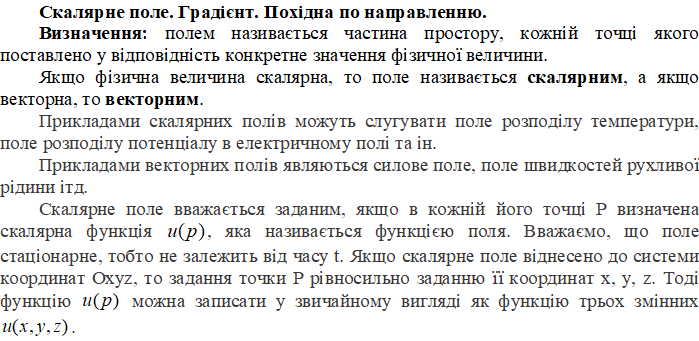 2
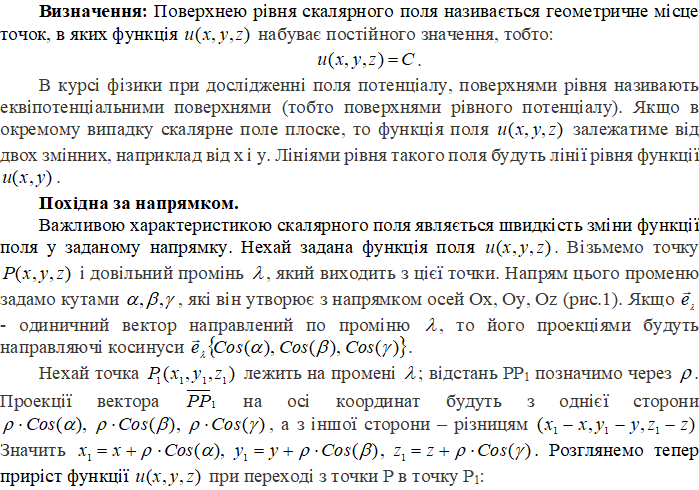 3
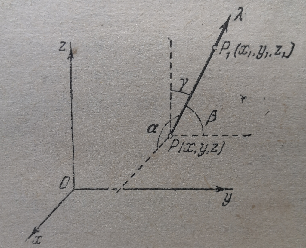 Рис.1
4
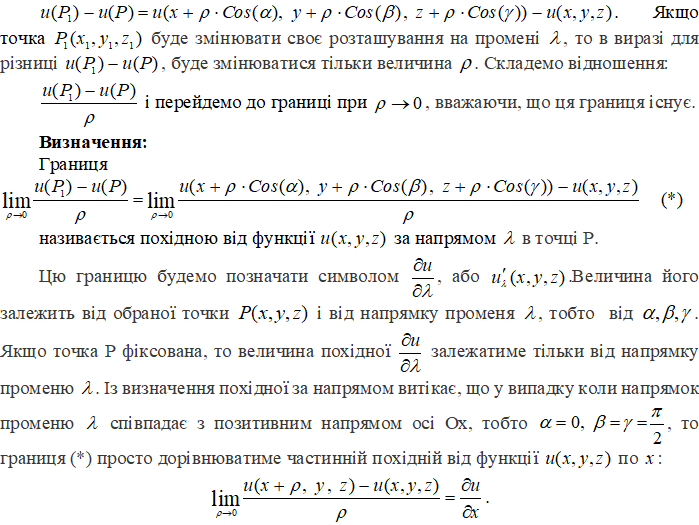 5
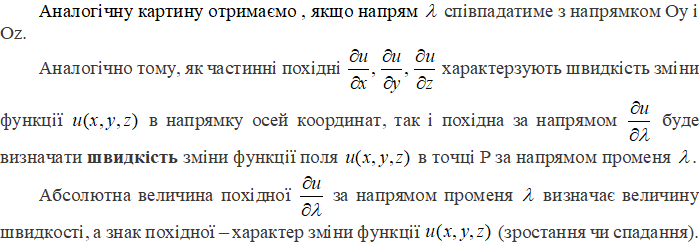 6
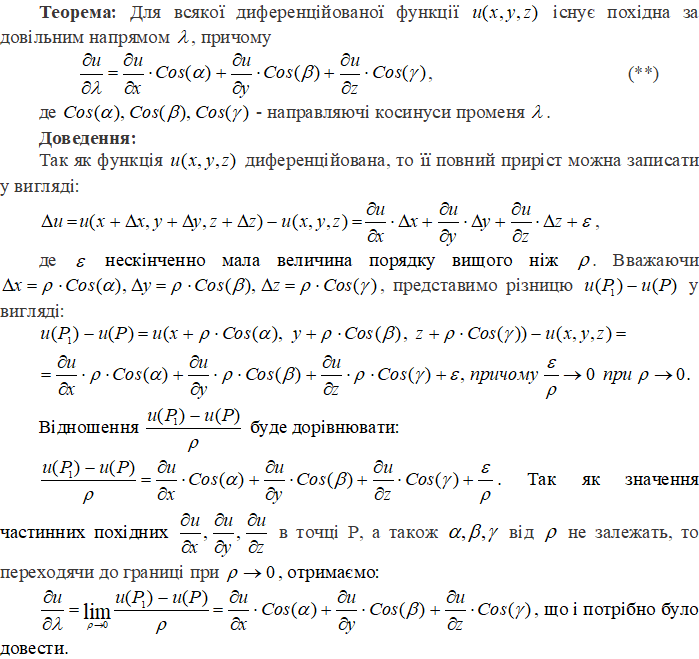 7
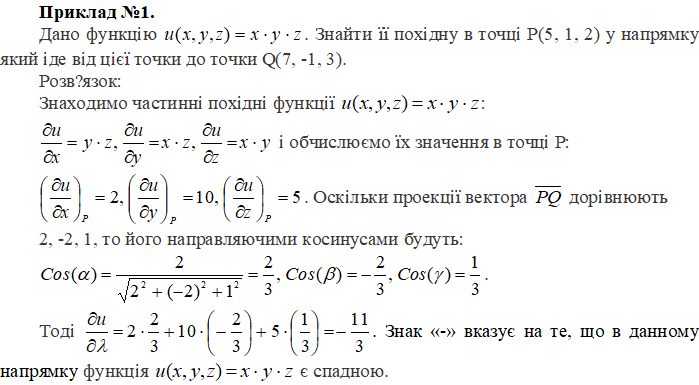 8
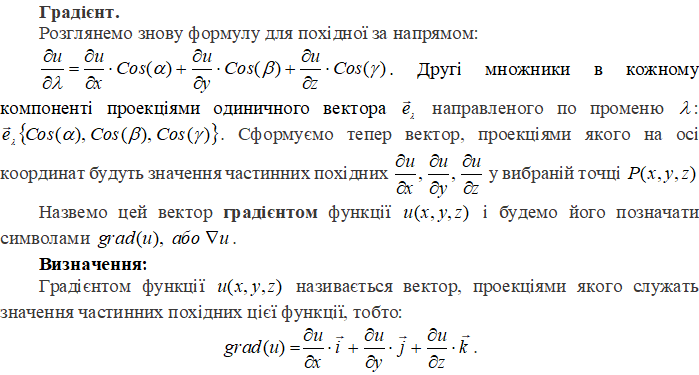 9
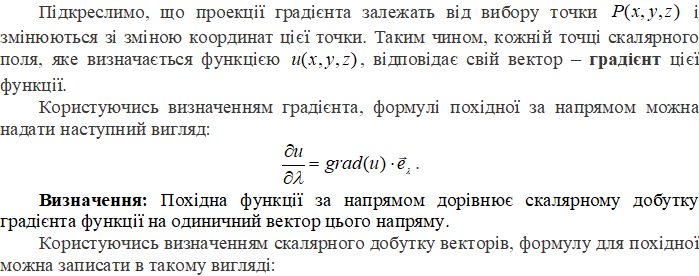 10
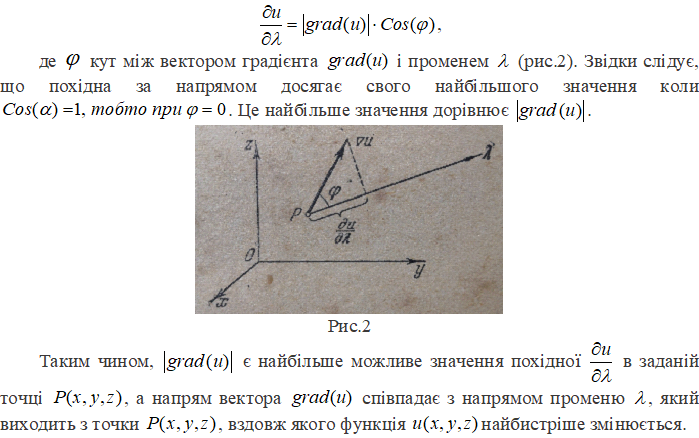 11
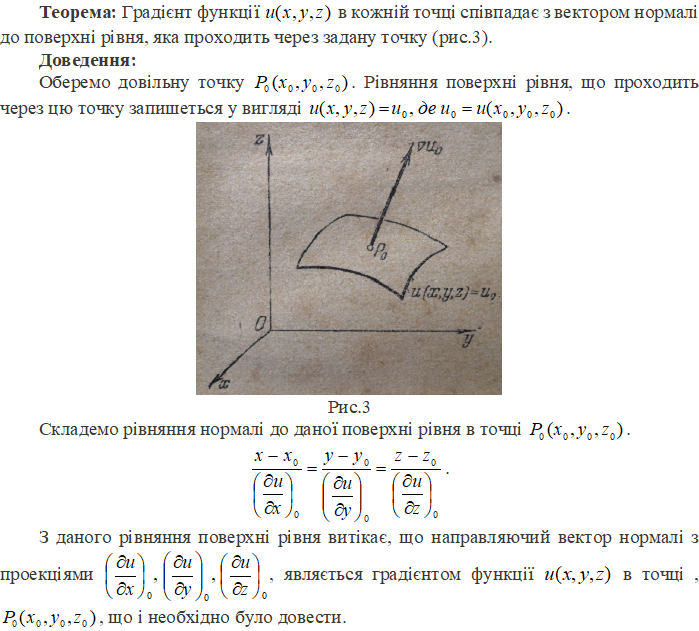 12
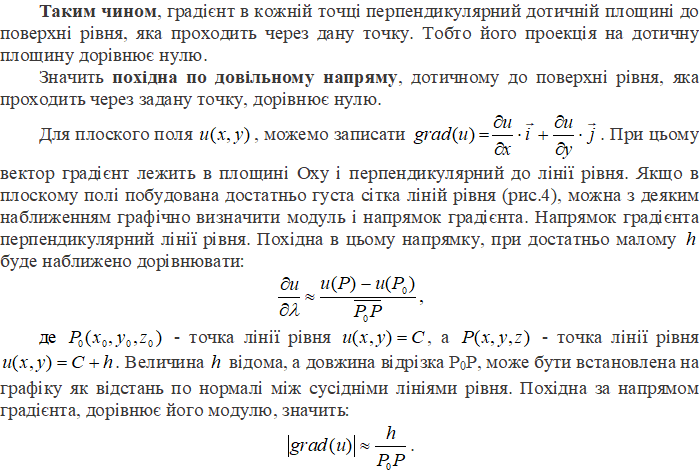 13
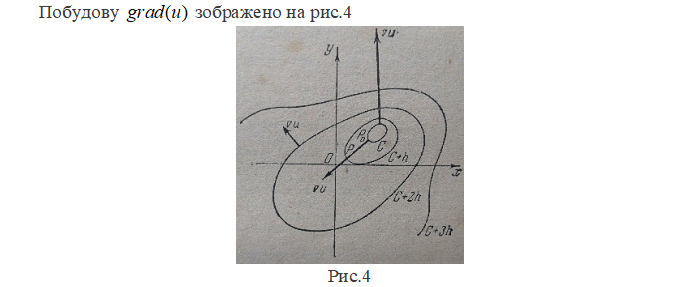 14
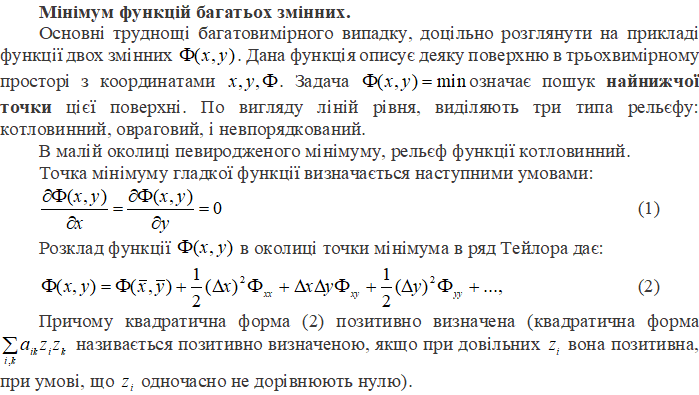 15
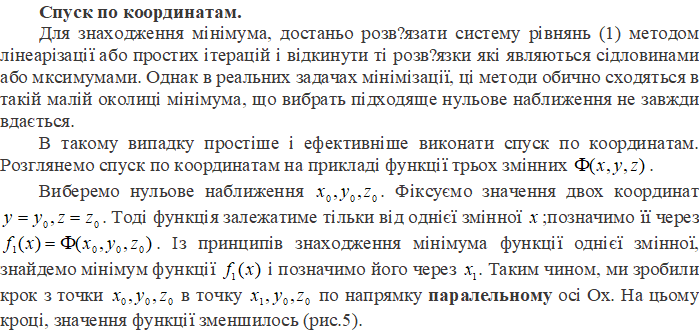 16
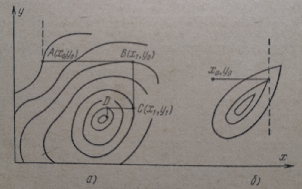 Рис.5
Рис.5
17
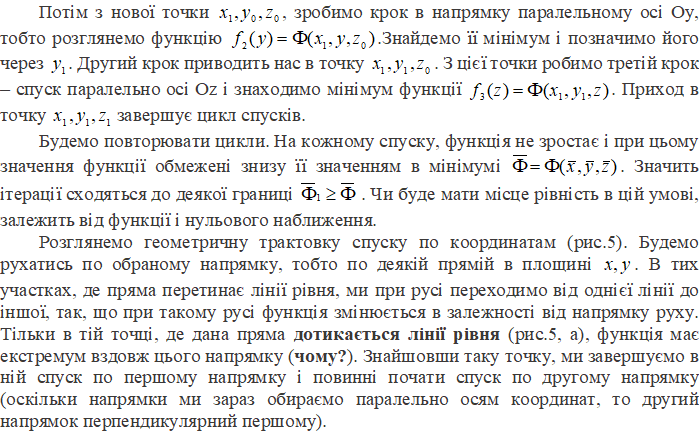 18
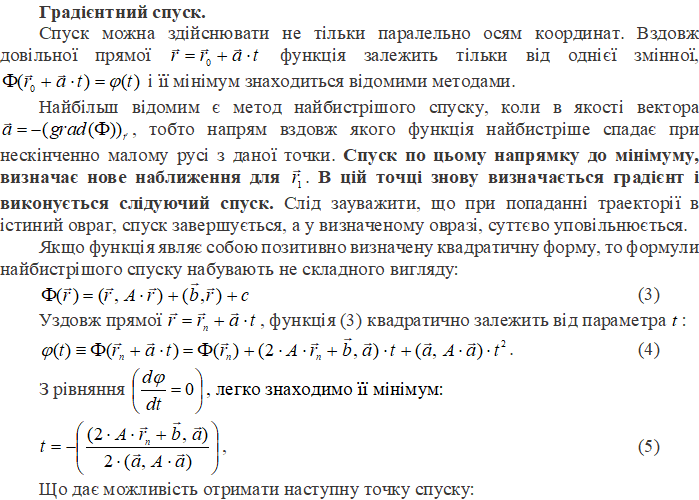 19
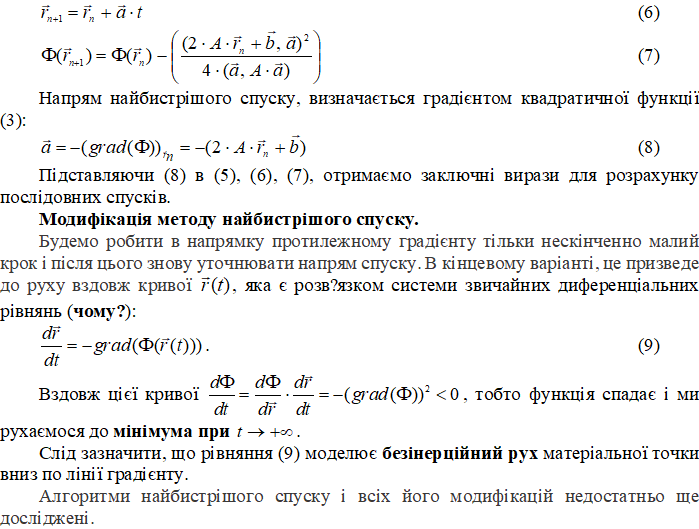 20
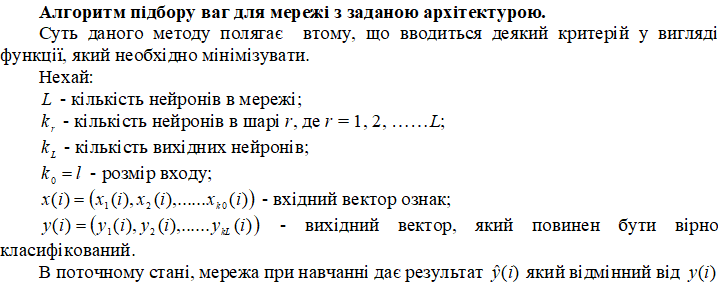 21
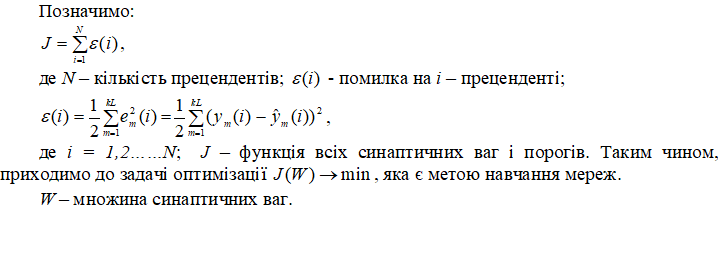 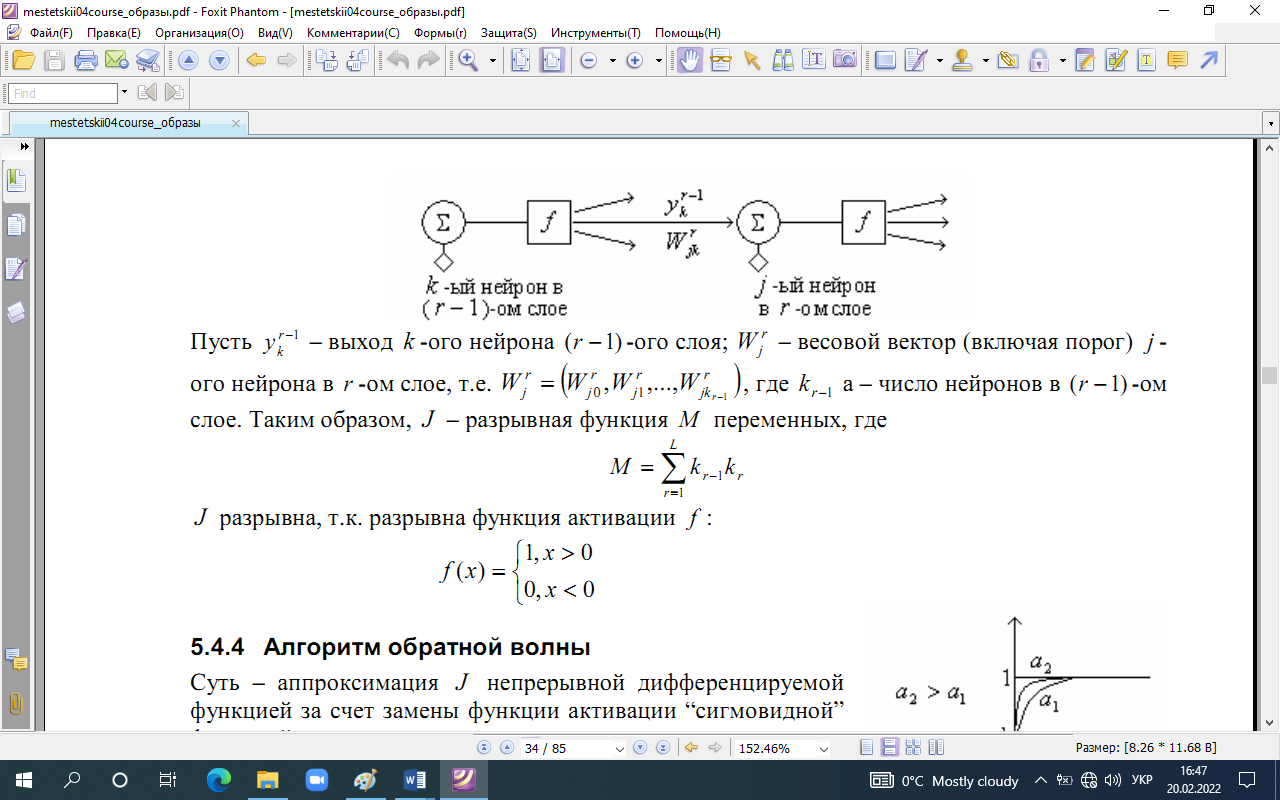 22
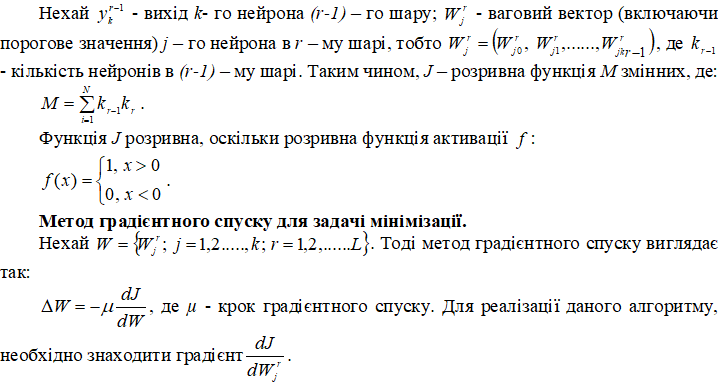 23
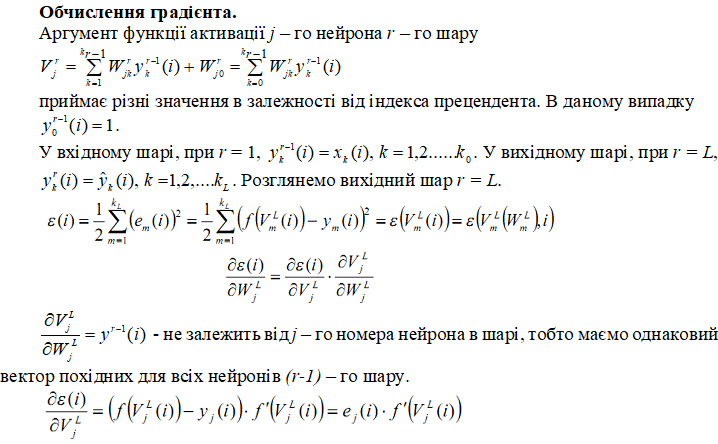 24
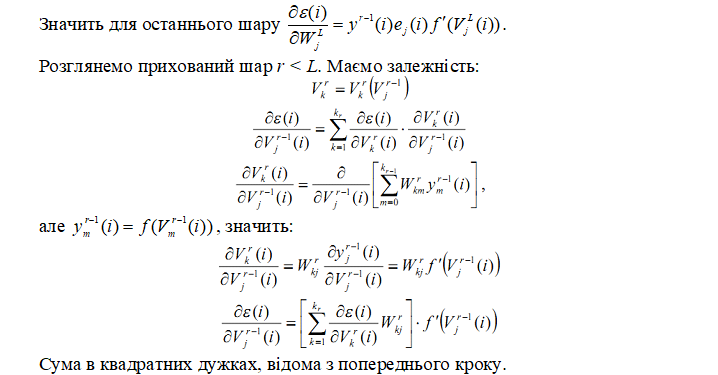 25
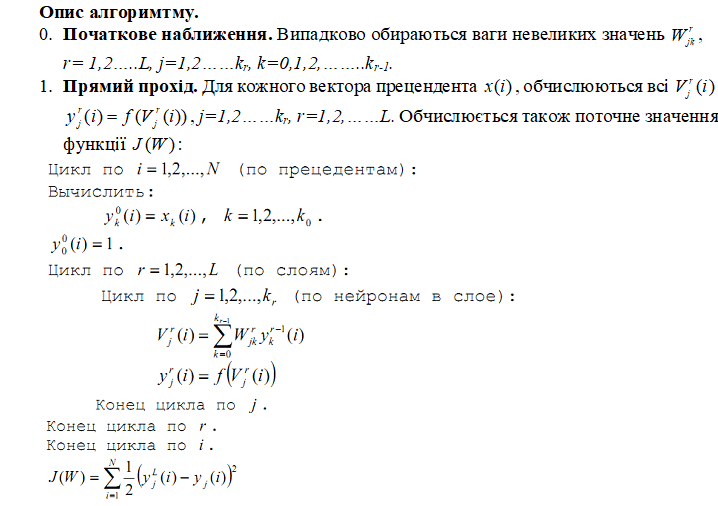 26
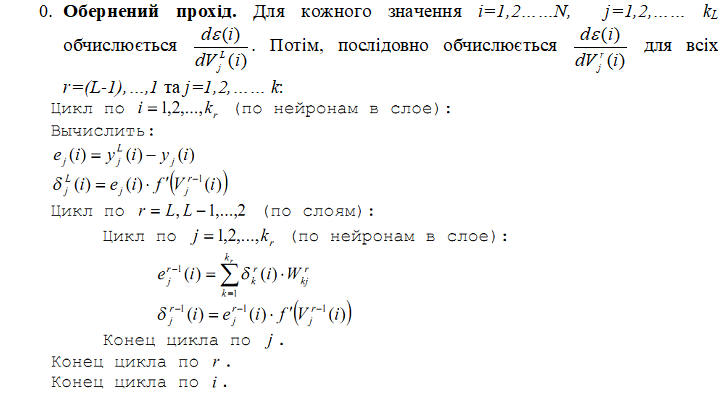 27
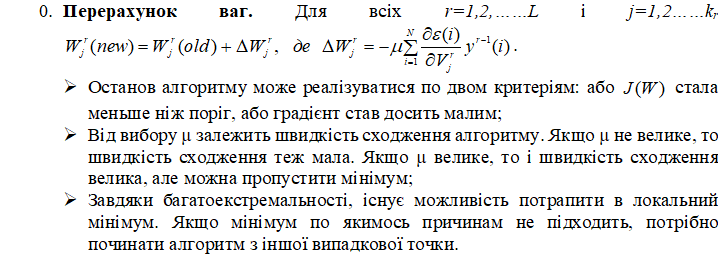 28